1
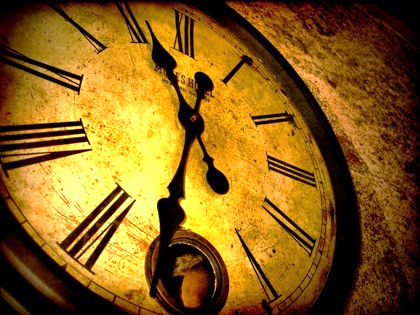 When I Have A
Convenient
Time
a Time That Will NEVER COME?
Text: Acts 24:24-26
2
When I Have A Convenient Time
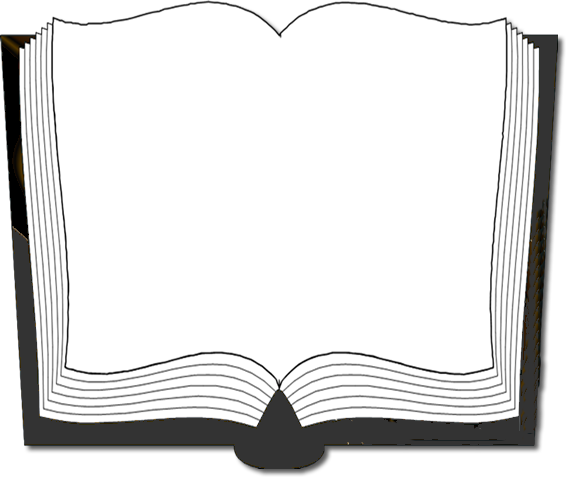 Acts 24:24-26 (NKJV) 24 And after some days, when Felix came with his wife Drusilla, who was Jewish, he sent for Paul and heard him concerning the faith in Christ. 25 Now as he reasoned about righteousness, self-control, and the judgment to come, Felix was afraid and answered, "Go away for now; when I have a convenient time I will call for you." 26 Meanwhile he also hoped that money would be given him by Paul, that he might release him. Therefore he sent for him more often and conversed with him.
3
When I Have A Convenient Time
God presents opportunities to do what is right - Satan strives to cover them with lies and tempting alternatives. 
Satan strives to make certain that doing what is RIGHT is never the convenient thing to do.
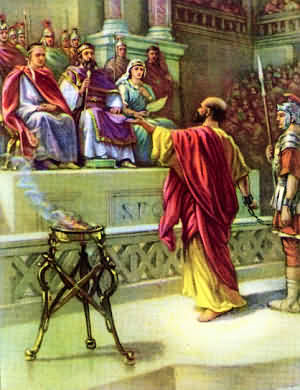 Text: Acts 24:24-26
4
When I Have A Convenient Time
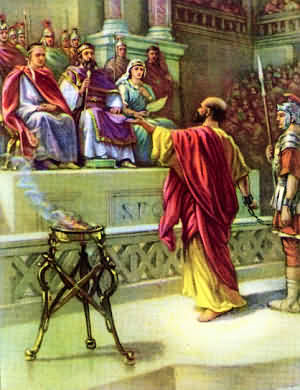 There is no neutral ground when it comes to Christ! – (Mat. 12:30) 
After hearing the Gospel,  we answer “YES, BUT LATER,” it is imperative that we understand that such an answer is actually, “NO.”
Text: Acts 24:24-26
5
When I Have A Convenient Time
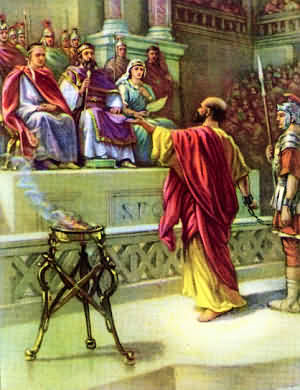 2 Corinthians 6:2 (NKJV) 
For He says: "In an acceptable time I have heard you, And in the day of salvation I have helped you." Behold, now is the accepted time; behold, now is the day of salvation.
Text: Acts 24:24-26
6
When I Have A Convenient Time
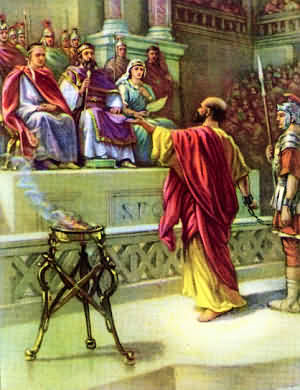 Why did Felix and Drusilla reject the Gospel?
For The Same Reasons Many Reject The Gospel Today!
Text: Acts 24:24-26
7
When I Have A Convenient Time
Background of our Text:
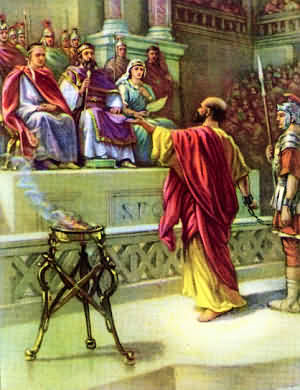 Paul’s arrest in the Temple – Acts 21:26-36
Paul’s defense before the Jewish mob – Acts 21:37-22:22
Paul invokes his Roman citizenship – Acts 22:23-29
Paul divides the Sanhedrin – Acts 22:30-23:10
Plot against Paul exposed and subverted – Acts23:11-22
Text: Acts 24:24-26
8
When I Have A Convenient Time
Background of our Text:
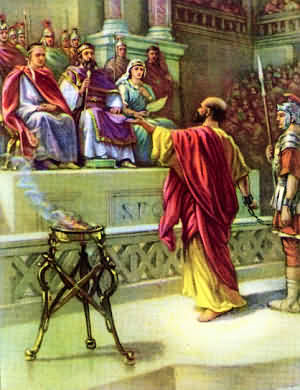 Taken to Caesarea to appear before Felix with letter from Lysias – Acts 23:23-35
Paul accused of sedition by the orator Tertullus – Acts 24:1-9
Paul’s defense before Felix – Acts 24:10-23
Paul before Felix & Drussila – Acts 24:24,25
Text: Acts 24:24-26
9
When I Have A Convenient Time
Who Was Felix?
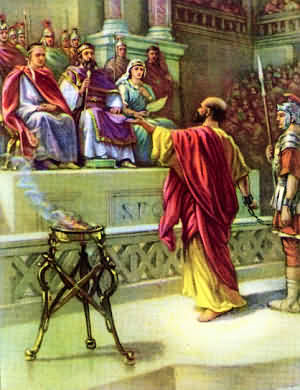 Antonius Felix had been a former slave of Antonia the mother of Caesar Claudius.
After gaining freedom he rose to power through the influence of his brother Pallas, who had formerly been a slave also, who had been a friend of Emperor Claudius.
Text: Acts 24:24-26
10
When I Have A Convenient Time
Who Was Felix?
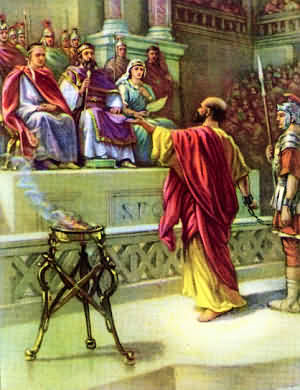 He was married three times 
Presently married to Drusilla, a Jewess, the daughter of Agrippa I. 
He seduced her away from her husband through a magician. 
At the time Paul met them she would have been around 20 years old and Josephus says she was “strikingly beautiful.”
Text: Acts 24:24-26
11
When I Have A Convenient Time
Who Was Felix?
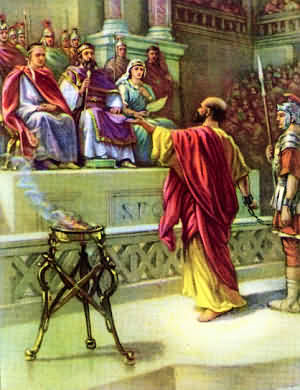 He had a reputation for being murderous and corrupt.
One described him as “a master of cruelty and lust, who exercised the powers of a king in the spirit of a slave.”
Text: Acts 24:24-26
12
When I Have A Convenient Time
Who Was Felix?
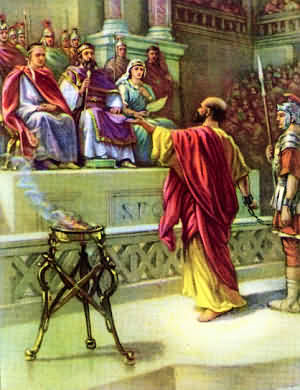 A man who had ample opportunity to obey the gospel!
Text: Acts 24:24-26
13
When I Have A Convenient Time
The Problem With Felix was Not That:
He Was Unfamiliar With The Way
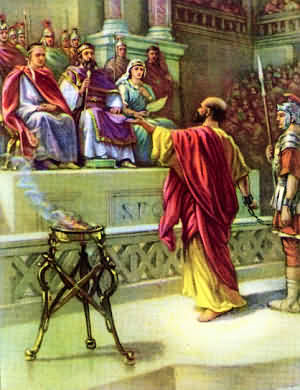 Felix had a “more perfect knowledge of that way” – 24:22
Felix heard Paul “concerning the faith in Christ” – 24:24,25
Felix sent for Paul “more often and conversed with him” – 24:26
14
When I Have A Convenient Time
The Problem With Felix was Not That:
He Could Not Be Forgiven
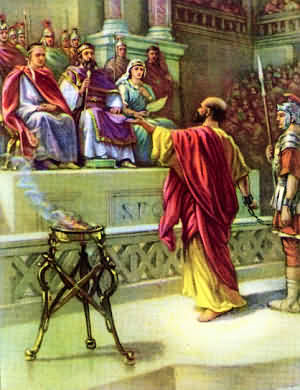 Publicans and harlots can enter the kingdom – Mat 21:31
The woman who was a noted sinner – Luke 8:47
Paul was a blasphemer, unbeliever, persecutor – 1 Tim1:13 
God desires and wills that all know the truth, repent and be saved – 1 Tim 2:4; 2 Pet. 3:9
15
When I Have A Convenient Time
The Problem With Felix was Not That:
The Preaching Was Bad . . .
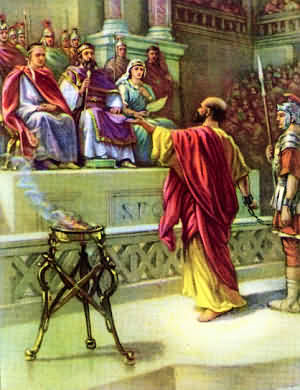 Paul’s habit was to reason from the scriptures – Acts 17:2; 28:23; 2 Tim. 4:2-4
Paul was not a hypocrite – Acts 23:1; 24:16; 
Paul was straight forward and direct – Acts 24:25
16
When I Have A Convenient Time
The Problem With Felix was Not That:
He Denied God Altogether
As a result of Paul’s presentation of “righteousness, self-control and judgment to come” Felix “trembled” and was “frightened” - (Acts 24:25)
An absolute unbeliever would not have been disturbed by the message.
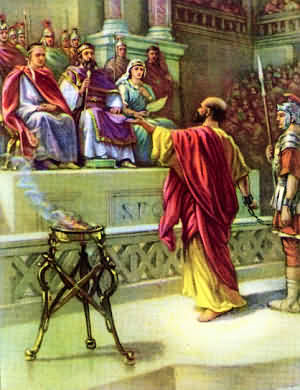 17
When I Have A Convenient Time
Some Today Choose Not To Be Converted In Spite Of…
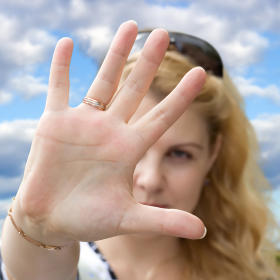 Growing up under the influence of godly Christians.
Being given truthful, Biblical answers to their questions.
Having heard the gospel for a number of years.
Understanding what Christ did so they could be saved.
Knowing they are lost and the inevitability of a coming Judgment.
18
When I Have A Convenient Time
Some Today Choose Not To Be Converted In Spite Of…
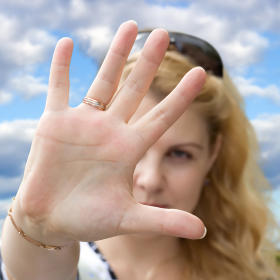 Knowing exactly what Christ wants them to do.
Some choose not to be converted in spite of anything anyone can do to persuade them to be converted – just like Felix.
19
When I Have A Convenient Time
Why Did Felix Choose To Reject The Gospel?
His Desire To Please Unsaved People
Felix had an ungodly wife and in an unscriptural marriage – (Acts 24:24; Mat. 9:19; 14:3,4)
Felix did not do what he knew was right because he wanted to “please the Jews” - (24:27)
Are you compromising truth or rejecting the gospel altogether because of those close to you? - (Gal. 1:10; John 12:42; Mat. 10:32-33)
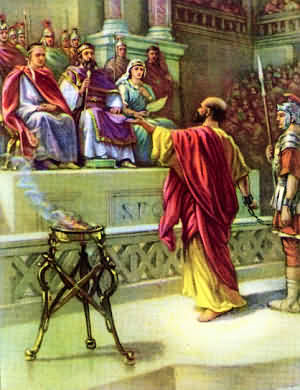 20
When I Have A Convenient Time
Why Did Felix Choose To Reject The Gospel?
Because of His Materialism
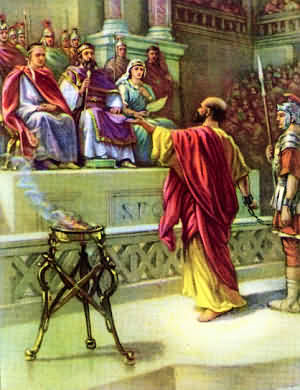 He was hoping Paul would give him some money - (24:26)
Covetousness - Many love the world TOO much to give it up - (Mat. 6:19-34; 1 John 2:15-17; James 4:4)
Many have rejected the true gospel and have developed their own “gospel of greed.”
21
When I Have A Convenient Time
Why Did Felix Choose To Reject The Gospel?
Refusal To Conform To Its Teaching
“Righteousness,” - i.e.  their responsibility to conduct themselves obediently before God - (1 Cor 6:9-11; 1 John 3:7).
“Self-control,” – i.e. the notion of self-restraint – (1 Cor. 9:24-27; Tit. 2:11,12)
“Judgment to come” - Felix “trembled” in light of the fact that he would stand before God and that if he did not repent hell would be his destiny (Mat. 10:28; John 5:28,29; 2 Pet. 3:9-14).
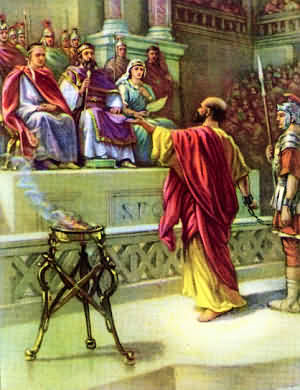 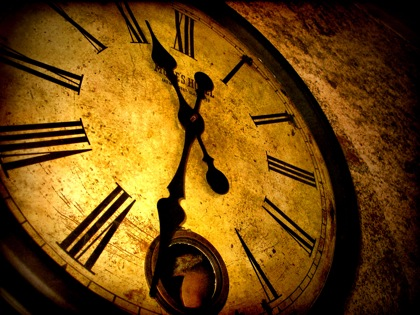 22
When I Have A Convenient Time
Are You Waiting For A Convenient Time?
“Convenient time”  (KJV, NKJV) – “When I find time” (NASB) – “When I get opportunity” – (ESV)
Ac 24:25. λαβεῖν κ. εὔθετον - “find a convenient opportunity.” - BDAG - A Greek-English Lexicon of the New Testament and Other Early Christian Literature.
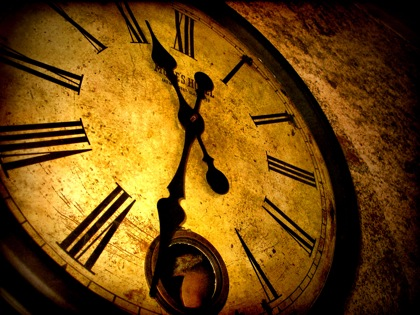 23
When I Have A Convenient Time
Are You Waiting For A Convenient Time?
Felix Thought Of Being A Christian When It Would: 
Require No Political Disadvantage 
Demand No Personal Sacrifice Of A Sinful Relationship 
No Longer Benefit Him To Live The Corrupt Life He Had Chosen.
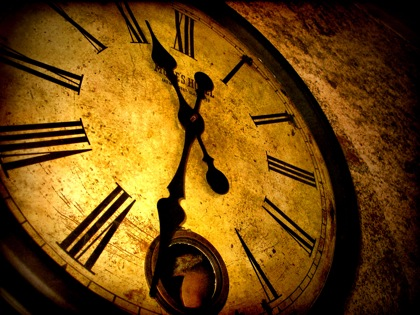 24
When I Have A Convenient Time
Are You Waiting For A Convenient Time?
If So – You Are Waiting For a Time That Will NEVER COME!
Are you waiting for family to no longer object to your obedience to the gospel?
Are you waiting for a time when less sacrifices will have to be made?
Are you waiting for Satan to get out of your way?
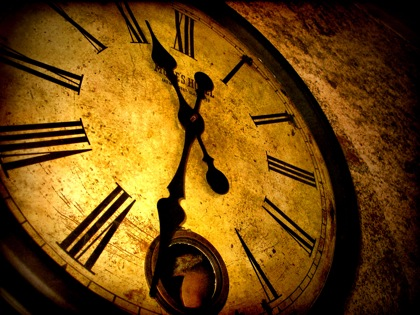 25
When I Have A Convenient Time
Are You Waiting For A Convenient Time?
2 Corinthians 6:2 (NKJV) 
For He says: "In an acceptable time I have heard you, And in the day of salvation I have helped you." Behold, now is the accepted time; behold, now is the day of salvation.
26
27
When I Have A Convenient Time
Charts by Don McClain
Prepared December 13-16,  2010
Preached December 19, 2010
West 65th Street church of Christ
P.O. Box 190062
Little Rock AR 72219
501-568-1062
Prepared using PPT 2010 – 
Email – donmcclain@sbcglobal.net  
More PPT & Audio Sermons:
http://w65stchurchofchrist.org/donmaccla/2010SermonPage.html
Note – Many of the transition effects used in this presentation are lost using PPT 2007 Viewer
To view transitions you can download PPT 2010 viewer:
http://www.microsoft.com/downloads/en/details.aspx?displaylang=en&FamilyID=cb9bf144-1076-4615-9951-294eeb832823